Hawkins Chamber of Commerce
&
 Holly  Brook Baptist Church
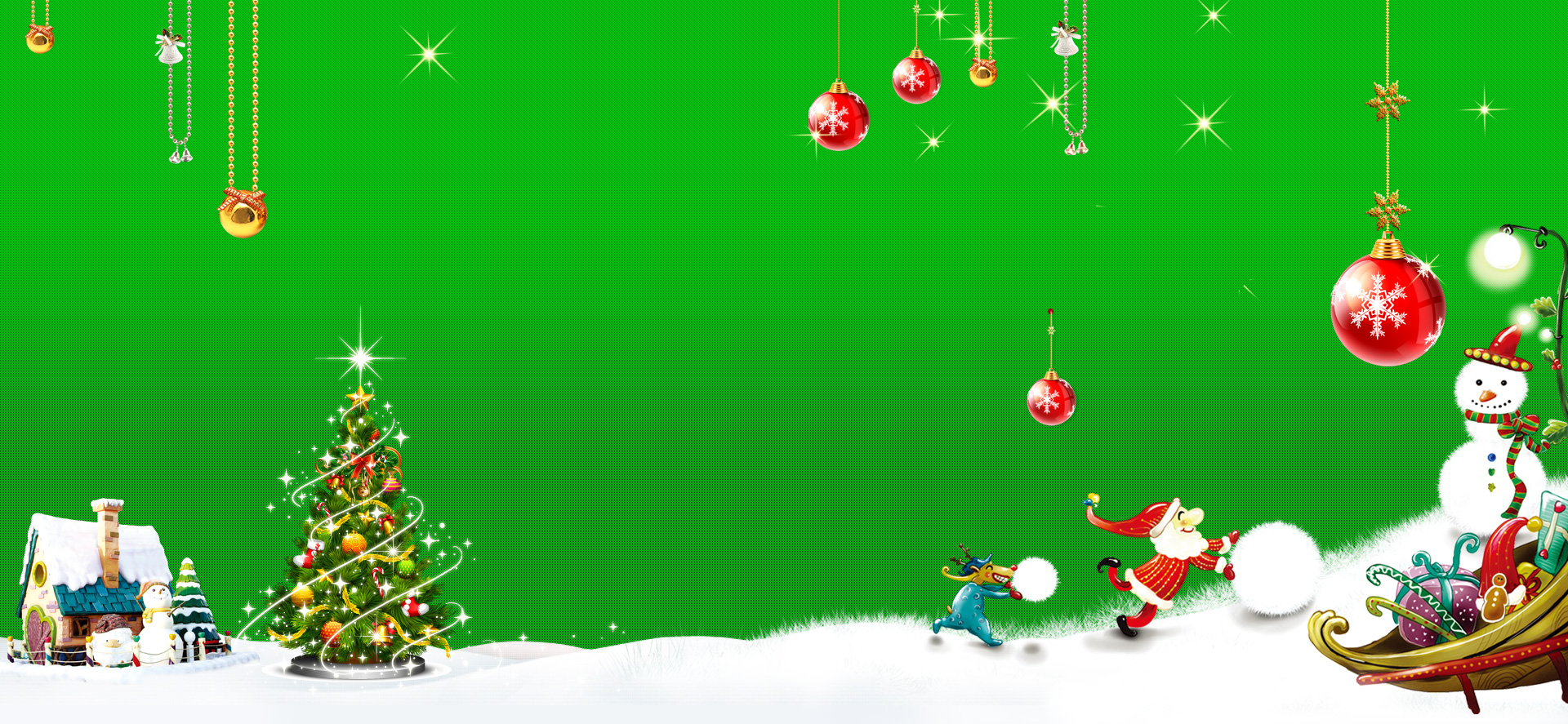 Games
Invite you to our annual
 Christmas in the Park
Santa arrives
@ 5:30 pm
Dec. 7th,
4 pm – 7 pm
Gifts
Hay Ride
Family, Fun, Community, Fellowship